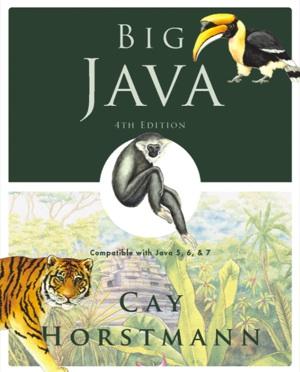 Chapter 1 – Introduction
Big Java by Cay Horstmann
Copyright © 2009 by John Wiley & Sons.  All rights reserved.
Chapter Goals
To understand the activity of programming 
To learn about the architecture of computers 
To learn about machine code and high level programming languages 
To become familiar with your computing environment and your compiler 
To compile and run your first Java program 
To recognize syntax and logic errors
To write pseudocode for simple algorithms
Big Java by Cay Horstmann
Copyright © 2009 by John Wiley & Sons.  All rights reserved.
What Is Programming?
Computers are programmed to perform tasks 
Different tasks = different programs 
Program 
Sequence of basic operations executed in succession 
Contains instruction sequences for all tasks it can execute 
Sophisticated programs require teams of highly skilled programmers and other professionals
Big Java by Cay Horstmann
Copyright © 2009 by John Wiley & Sons.  All rights reserved.
Self Check 1.1
What is required to play a music CD on a computer? 
Answer: A program that reads the data on the CD and sends output to the speakers and the screen.
Big Java by Cay Horstmann
Copyright © 2009 by John Wiley & Sons.  All rights reserved.
Self Check 1.2
Why is a CD player less flexible than a computer? 
Answer: A CD player can do one thing – play music CDs. It  cannot execute programs.
Big Java by Cay Horstmann
Copyright © 2009 by John Wiley & Sons.  All rights reserved.
Self Check 1.3
Can a computer program develop the initiative to execute tasks in a better way than its programmers envisioned? 
Answer: No – the program simply executes the instruction sequences that the programmers have prepared in advance.
Big Java by Cay Horstmann
Copyright © 2009 by John Wiley & Sons.  All rights reserved.
The Anatomy of a Computer
Central processing unit 
Chip 
Transistors 
Storage 
Primary storage: Random-access memory (RAM) 
Secondary storage: e.g. hard disk 
Removable storage devices: e.g.: floppy disks, tapes, CDs 
Peripherals 
Executes very simple instructions 
Executes instructions very rapidly 
General purpose device
Big Java by Cay Horstmann
Copyright © 2009 by John Wiley & Sons.  All rights reserved.
Central Processing Unit
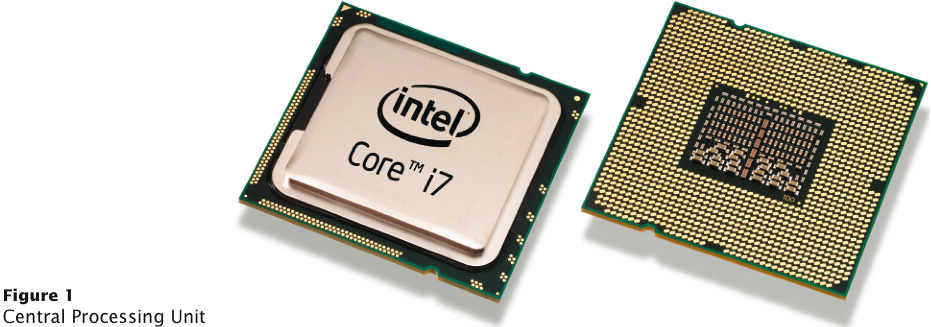 Big Java by Cay Horstmann
Copyright © 2009 by John Wiley & Sons.  All rights reserved.
A Memory Module with Memory Chips
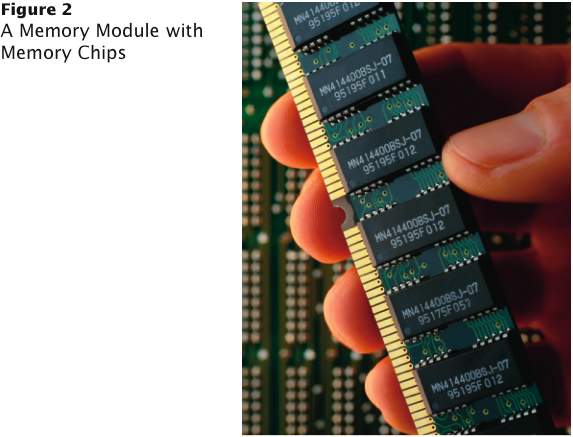 Big Java by Cay Horstmann
Copyright © 2009 by John Wiley & Sons.  All rights reserved.
A Hard Disk
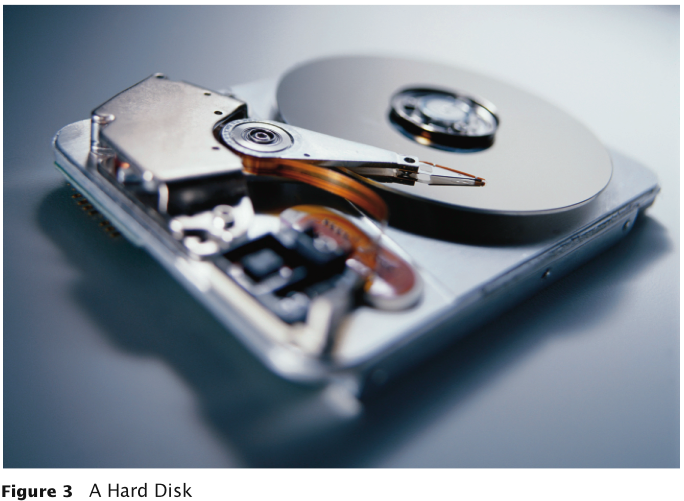 Big Java by Cay Horstmann
Copyright © 2009 by John Wiley & Sons.  All rights reserved.
A Motherboard
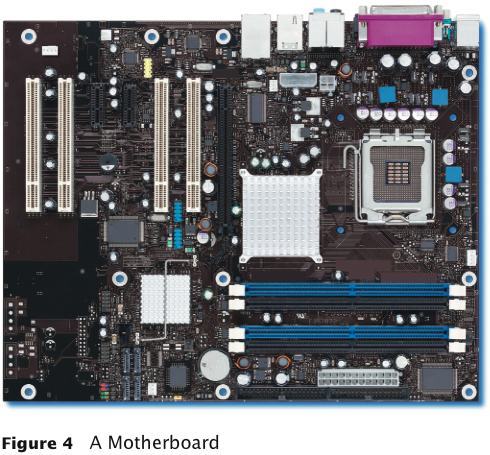 Big Java by Cay Horstmann
Copyright © 2009 by John Wiley & Sons.  All rights reserved.
Schematic Diagram of a Computer
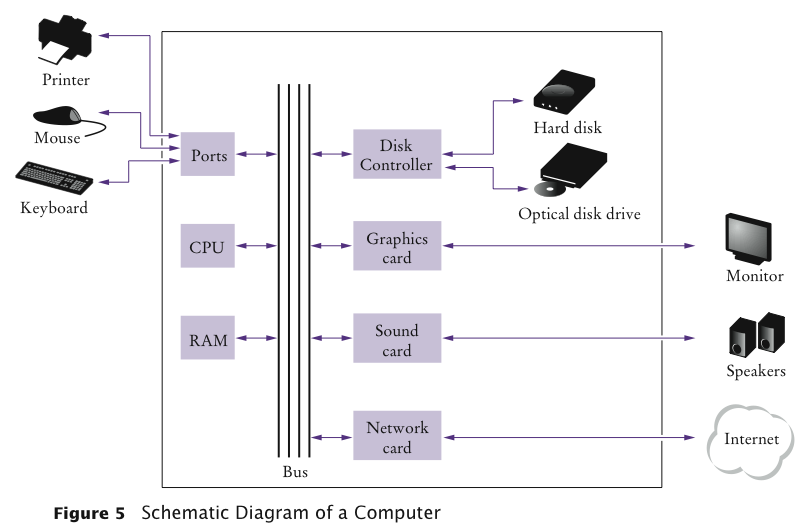 Big Java by Cay Horstmann
Copyright © 2009 by John Wiley & Sons.  All rights reserved.
The ENIAC
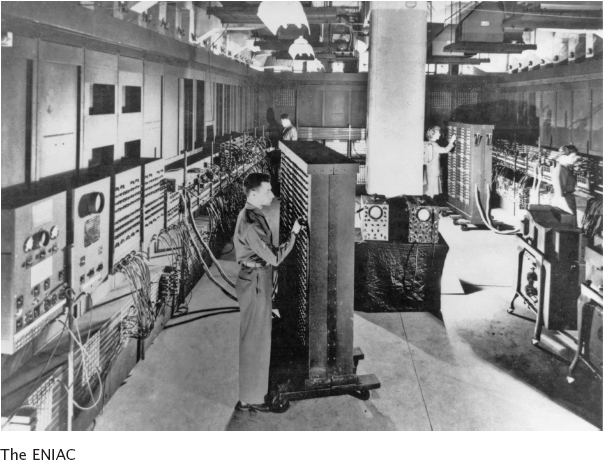 Big Java by Cay Horstmann
Copyright © 2009 by John Wiley & Sons.  All rights reserved.
Self Check 1.4
Where is a program stored when it is not currently running? 
Answer: In secondary storage, typically a hard disk.
Big Java by Cay Horstmann
Copyright © 2009 by John Wiley & Sons.  All rights reserved.
Self Check 1.5
Which part of the computer carries out arithmetic operations, such as addition and multiplication? 
Answer: The central processing unit.
Big Java by Cay Horstmann
Copyright © 2009 by John Wiley & Sons.  All rights reserved.
Machine Code
Generally, machine code depends on the CPU type
However, the instruction set of the Java virtual machine (JVM) can be executed on many types of CPU
Java Virtual Machine (JVM) – a typical sequence of machine instructions is: 
Load the contents of memory location 40. 
Load the value 100. 
If the first value is greater than the second value, continue with the instruction that is stored in memory location 240.
Big Java by Cay Horstmann
Copyright © 2009 by John Wiley & Sons.  All rights reserved.
Machine Code
Machine instructions are encoded as numbers: 
	    21 40   16 100  163 240 
Compiler translates high-level language to machine code
Big Java by Cay Horstmann
Copyright © 2009 by John Wiley & Sons.  All rights reserved.
Self Check 1.6
What is the code for the Java virtual machine instruction “Load the contents of memory location 100”? 
Answer: 21 100
Big Java by Cay Horstmann
Copyright © 2009 by John Wiley & Sons.  All rights reserved.
Self Check 1.7
Does a person who uses a computer for office work ever run a compiler? 
Answer: No – a compiler is intended for programmers, to translate high-level programming instructions into machine code.
Big Java by Cay Horstmann
Copyright © 2009 by John Wiley & Sons.  All rights reserved.
The Java Programming Language
Simple 
Safe 
Platform-independent (“write once, run anywhere”) 
Rich library (packages) 
Designed for the internet
Big Java by Cay Horstmann
Copyright © 2009 by John Wiley & Sons.  All rights reserved.
Applet on a Web Page
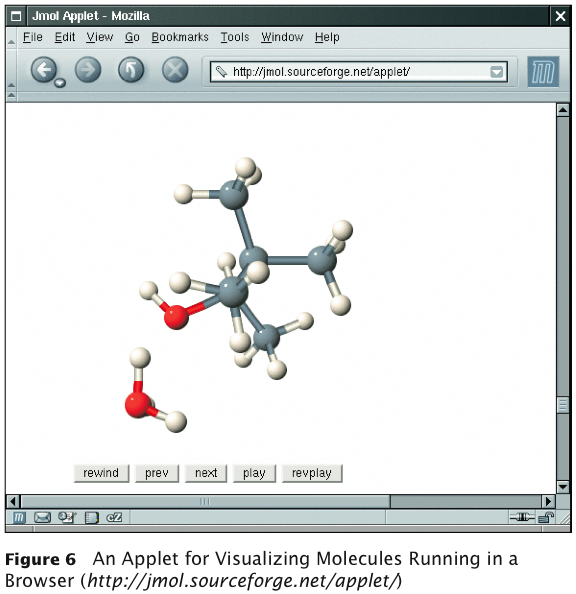 Big Java by Cay Horstmann
Copyright © 2009 by John Wiley & Sons.  All rights reserved.
Java Versions
Big Java by Cay Horstmann
Copyright © 2009 by John Wiley & Sons.  All rights reserved.
Self Check 1.8
What are the two most important benefits of the Java language? 
Answer: Safety and portability.
Big Java by Cay Horstmann
Copyright © 2009 by John Wiley & Sons.  All rights reserved.
Self Check 1.9
How long does it take to learn the entire Java library? 
 Answer: No one person can learn the entire library – it is too large.
Big Java by Cay Horstmann
Copyright © 2009 by John Wiley & Sons.  All rights reserved.
ch01/hello/HelloPrinter.java
1  public class HelloPrinter
  2  {
  3     public static void main(String[] args)
  4     {
  5        // Display a greeting in the console window
  6  
  7        System.out.println("Hello, World!");
  8     }
  9  }
Program Run: 
Hello, World!
Big Java by Cay Horstmann
Copyright © 2009 by John Wiley & Sons.  All rights reserved.
The Structure of a Simple Program: Class Declaration
Classes are the fundamental building blocks of Java programs: 
public class HelloPrinter
starts a new class 
Every source file can contain at most one public class 
The name of the public class must match the name of the file containing the class:
Class HelloPrinter must be contained in a file named HelloPrinter.java
Big Java by Cay Horstmann
Copyright © 2009 by John Wiley & Sons.  All rights reserved.
The Structure of a Simple Program: main Method
Every Java application contains a class with a main method
When the application starts, the instructions in the main method are executed
public static void main(String[] args)
   {
      . . .
   } 
   declares a main method
Big Java by Cay Horstmann
Copyright © 2009 by John Wiley & Sons.  All rights reserved.
The Structure of a Simple Program: Comments
The first line inside the main method is a comment:
// Display a greeting in the console window
Compiler ignores any text enclosed between // and end of the line
Use comments to help human readers understand your program
Big Java by Cay Horstmann
Copyright © 2009 by John Wiley & Sons.  All rights reserved.
The Structure of a Simple Program: Statements
The body of the main method contains statements inside the curly brackets ({})
Each statement ends in a semicolon (;)
Statements are executed one by one
Our method has a single statement:
System.out.println("Hello, World!");
 which prints a line of text:
Hello, World
Big Java by Cay Horstmann
Copyright © 2009 by John Wiley & Sons.  All rights reserved.
The Structure of a Simple Program: Method Call
System.out.println("Hello, World!");
is a method call
A method call requires:
The object that you want to use (in this case, System.out)
The name of the method you want to use (in this case, println)
Parameters enclosed in parentheses (()) containing any other information the method needs (in this case, "Hello, World!")
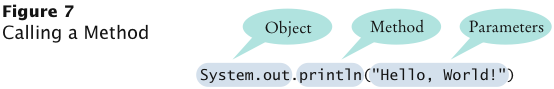 Big Java by Cay Horstmann
Copyright © 2009 by John Wiley & Sons.  All rights reserved.
Syntax 1.1 Method Call
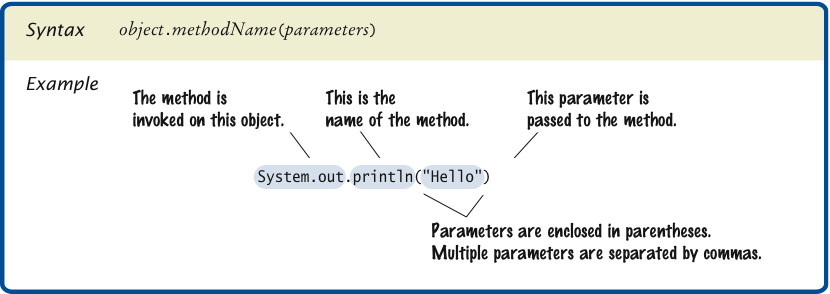 Big Java by Cay Horstmann
Copyright © 2009 by John Wiley & Sons.  All rights reserved.
The Structure of a Simple Program: Strings
String: a sequence of characters enclosed in double quotation marks:
"Hello, World!"
Big Java by Cay Horstmann
Copyright © 2009 by John Wiley & Sons.  All rights reserved.
Self Check 1.10
How would you modify the HelloPrinter program to print the words "Hello," and "World!" on two lines? 
Answer: 
System.out.println("Hello,");        System.out.println("World!");
Big Java by Cay Horstmann
Copyright © 2009 by John Wiley & Sons.  All rights reserved.
Self Check 1.11
Would the program continue to work if you omitted the line starting with //? 
Answer: Yes – the line starting with // is a comment, intended for human readers. The compiler ignores comments.
Big Java by Cay Horstmann
Copyright © 2009 by John Wiley & Sons.  All rights reserved.
Self Check 1.12
What does the following set of statements print?
System.out.print("My lucky number is"); System.out.println(3 + 4 + 5); 
Answer: The printout is 
My lucky number is12
It would be a good idea to add a space after the is.
Big Java by Cay Horstmann
Copyright © 2009 by John Wiley & Sons.  All rights reserved.
Editing a Java Program
Use an editor to enter and modify the program text
Java is case-sensitive
Be careful to distinguish between upper- and lowercase letters
Lay out your programs so that they are easy to read
Big Java by Cay Horstmann
Copyright © 2009 by John Wiley & Sons.  All rights reserved.
Compiling and Running a Java Program
The Java compiler translates source code into class files that contain instructions for the Java virtual machine
A class file has extension .class
The compiler does not produce a class file if it has found errors in your program
The Java virtual machine loads instructions from the program's class file, starts the program, and loads the necessary library files as they are required
Big Java by Cay Horstmann
Copyright © 2009 by John Wiley & Sons.  All rights reserved.
Animation 1.1: Compiling and Running a Program
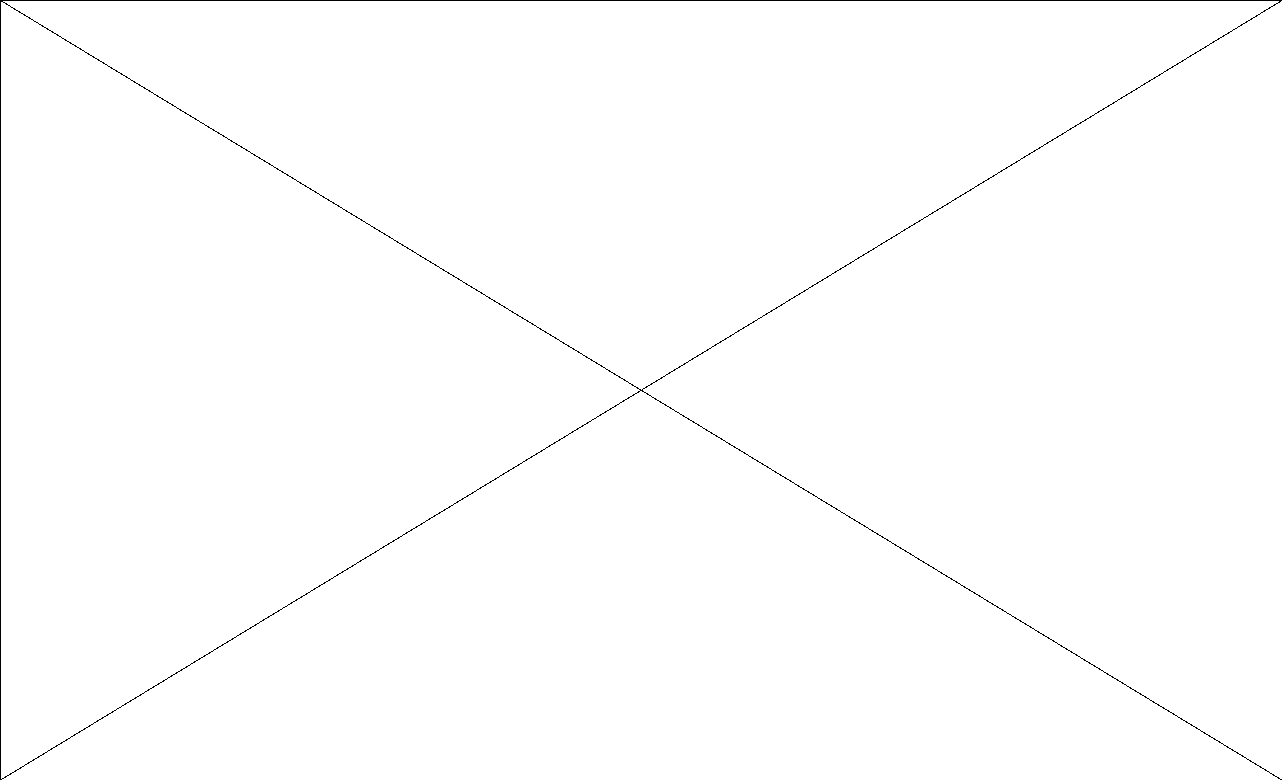 Big Java by Cay Horstmann
Copyright © 2009 by John Wiley & Sons.  All rights reserved.
HelloPrinter in a Console Window
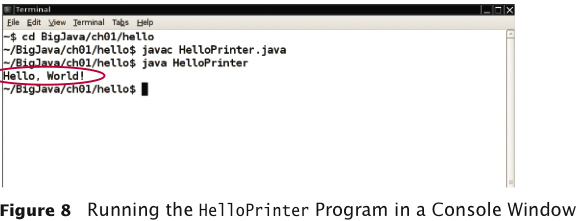 Big Java by Cay Horstmann
Copyright © 2009 by John Wiley & Sons.  All rights reserved.
HelloPrinter in an IDE
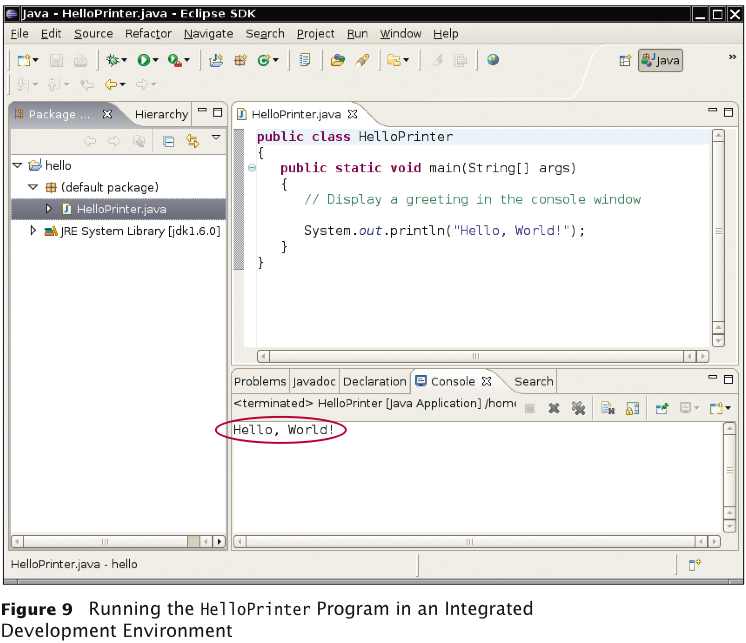 Big Java by Cay Horstmann
Copyright © 2009 by John Wiley & Sons.  All rights reserved.
From Source Code to Running Program
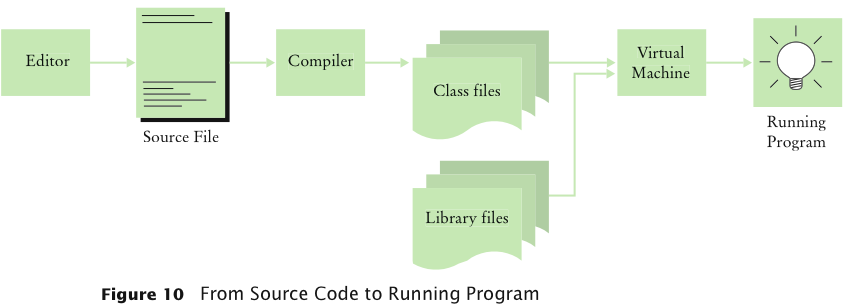 Big Java by Cay Horstmann
Copyright © 2009 by John Wiley & Sons.  All rights reserved.
Self Check 1.13
Can you use a word processor for writing Java programs? 
Answer: Yes, but you must remember to save your file as “plain text”.
Big Java by Cay Horstmann
Copyright © 2009 by John Wiley & Sons.  All rights reserved.
Self Check 1.14
What do you expect to see when you load a class file into your text editor?
Answer: A sequence of random characters, some funny looking. Class files contain virtual machine instructions that are encoded as binary numbers.
Big Java by Cay Horstmann
Copyright © 2009 by John Wiley & Sons.  All rights reserved.
Errors
Compile-time error: A violation of the programming language rules that is detected by the compiler
Example:
System.ou.println("Hello, World!); 
Syntax error 
Run-time error: Causes the program to take an action that the programmer did not intend
Examples:
	System.out.println("Hello, Word!"); 	System.out.println(1/0); 
Logic error
Big Java by Cay Horstmann
Copyright © 2009 by John Wiley & Sons.  All rights reserved.
Error Management Strategy
Learn about common errors and how to avoid them
Use defensive programming strategies to minimize the likelihood and impact of errors 
Apply testing and debugging strategies to flush out those errors that remain
Big Java by Cay Horstmann
Copyright © 2009 by John Wiley & Sons.  All rights reserved.
Self Check 1.15
Suppose you omit the // characters from the HelloPrinter.java program but not the remainder of the comment. Will you get a compile-time error or a run-time error? 
Answer: A compile-time error. The compiler will not know what to do with the word Display.
Big Java by Cay Horstmann
Copyright © 2009 by John Wiley & Sons.  All rights reserved.
Self Check 1.16
When you used your computer, you may have experienced a program that “crashed” (quit spontaneously) or “hung” (failed to respond to your input). Is that behavior a compile-time error or a run-time error? 
Answer: It is a run-time error. After all, the program had been compiled in order for you to run it.
Big Java by Cay Horstmann
Copyright © 2009 by John Wiley & Sons.  All rights reserved.
Self Check 1.17
Why can't you test a program for run-time errors when it has compiler errors? 
Answer: When a program has compiler errors, no class file is produced, and there is nothing to run.
Big Java by Cay Horstmann
Copyright © 2009 by John Wiley & Sons.  All rights reserved.
Algorithms
Algorithm: A sequence of steps that is:
unambiguous
executable
terminating
Algorithm for deciding which car to buy, based on total costs: 
For each car, compute the total cost as follows: 
   annual fuel consumed = annual miles driven / fuel efficiency 
   annual fuel cost = price per gallon x annual fuel consumed 
   operating cost = 10 x annual fuel cost 
   total cost = purchase price + operating cost 
If total cost1 < total cost2 
   Choose car1 
Else 
   Choose car2
Big Java by Cay Horstmann
Copyright © 2009 by John Wiley & Sons.  All rights reserved.
Pseudocode
Pseudocode: An informal description of an algorithm:
Describe how a value is set or changed:
total cost = purchase price + operating cost
Describe decisions and repetitions:
For each car
   operating cost = 10 x annual fuel cost
   total cost = purchase price + operating cost
Use indentation to indicate which statements should be selected or repeated
Indicate results:
Choose car1
Big Java by Cay Horstmann
Copyright © 2009 by John Wiley & Sons.  All rights reserved.
Program Development Process
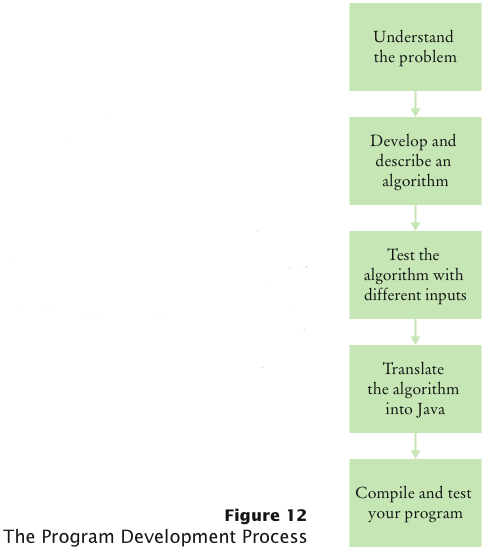 Big Java by Cay Horstmann
Copyright © 2009 by John Wiley & Sons.  All rights reserved.
Self Check 1.18
Investment Problem: You put $10,000 into a bank account that earns 5 percent interest per year. How many years does it take for the account balance to be double the original?
Algorithm: 
Start with a year value of 0 and a balance of $10,000.
Repeat the following steps while the balance is less than $20,000.
   Add 1 to the year value.
   Multiply the balance value by 1.05 (a 5 percent increase). 
Suppose the interest rate was 20 percent. How long would it take for the investment to double?
Answer: 4 years:
0 10,000
1 12,000
2 14,400
3 17,280
4 20,736
Big Java by Cay Horstmann
Copyright © 2009 by John Wiley & Sons.  All rights reserved.
Self Check 1.19
Suppose your cell phone carrier charges you $29.95 for up to 300 minutes of calls, and $0.45 for each additional minute, plus 12.5 percent taxes and fees. Give an algorithm to compute the monthly charge for a given number of minutes.
Answer:
Is the number of minutes at most 300?
If so, the answer is $29.95 × 1.125 = $33.70.
If not,
Compute the difference: (number of minutes) – 300.
Multiply that difference by 0.45.
Add $29.95.
Multiply the total by 1.125. That is the answer.
Big Java by Cay Horstmann
Copyright © 2009 by John Wiley & Sons.  All rights reserved.